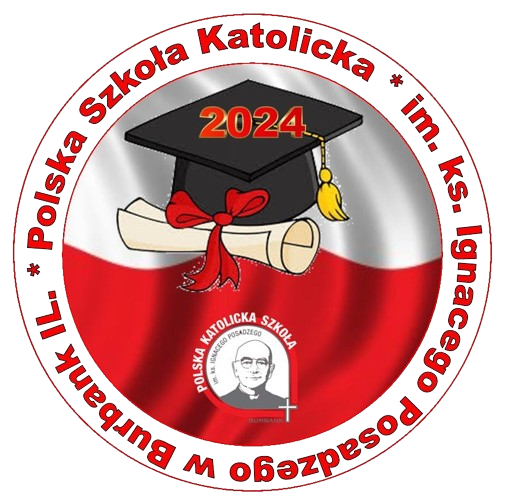 MATURZYŚCI
2024
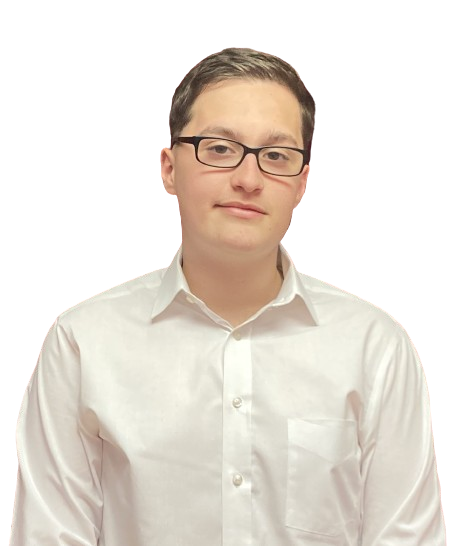 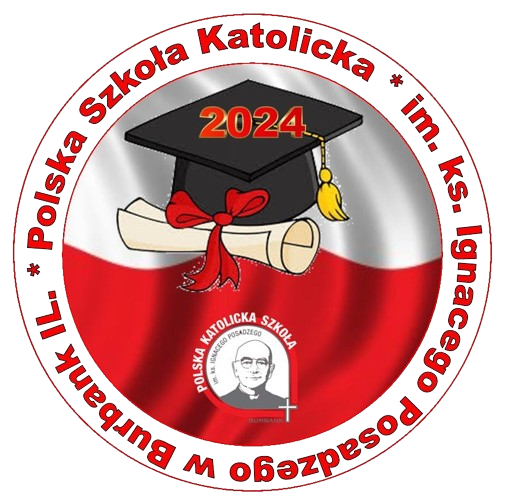 David Bednar
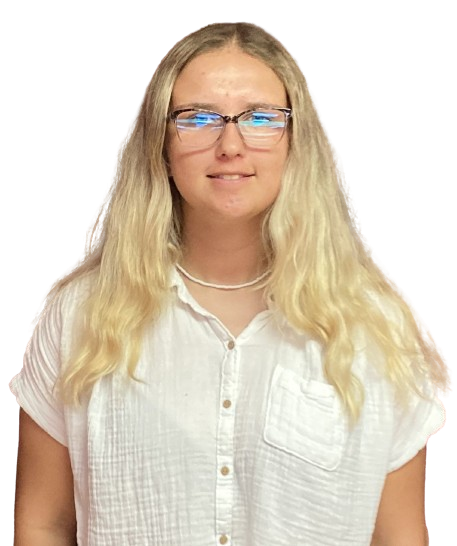 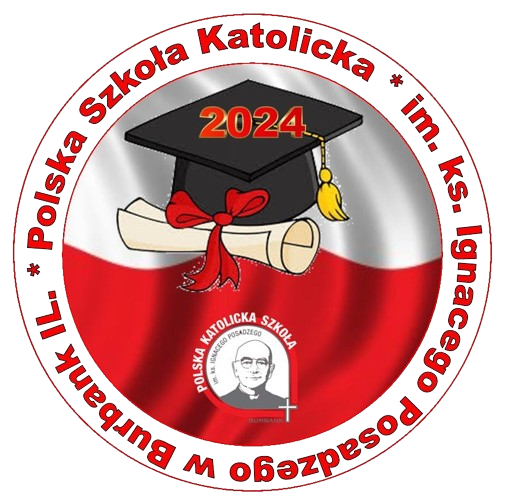 Julia Bolcarovic
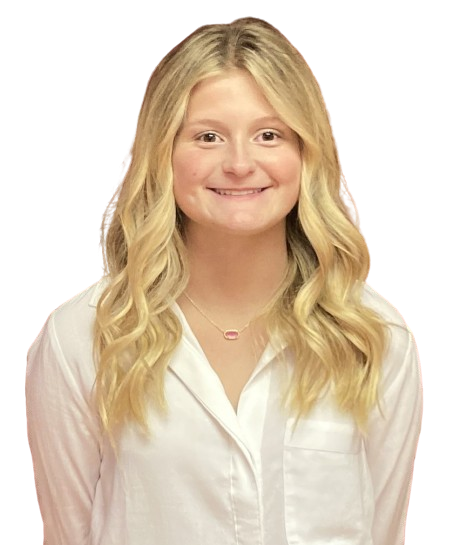 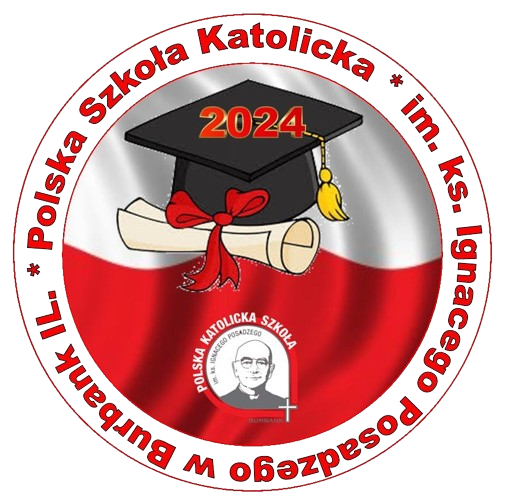 Klaudia Blecharczyk
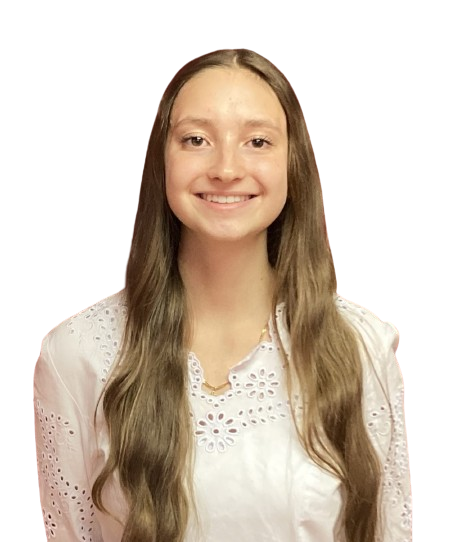 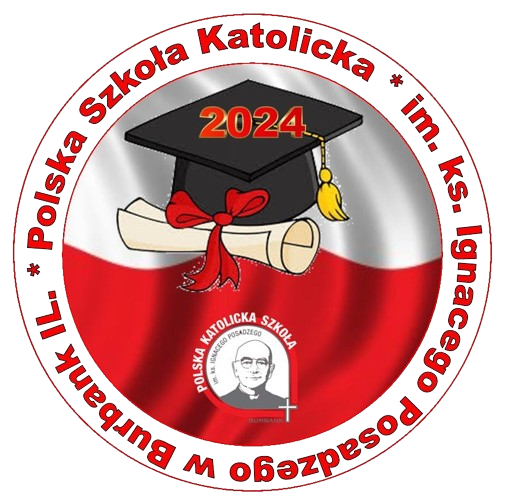 Alexandra Czerwosz
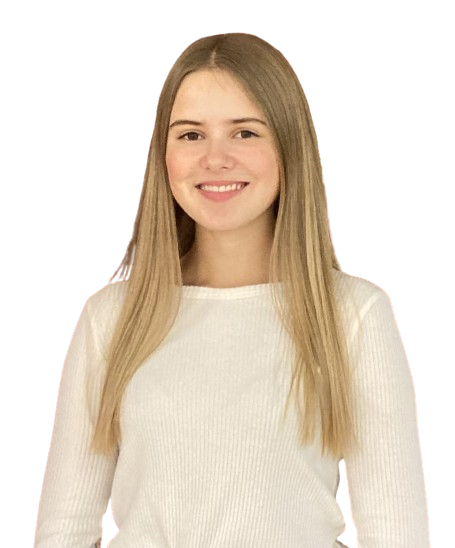 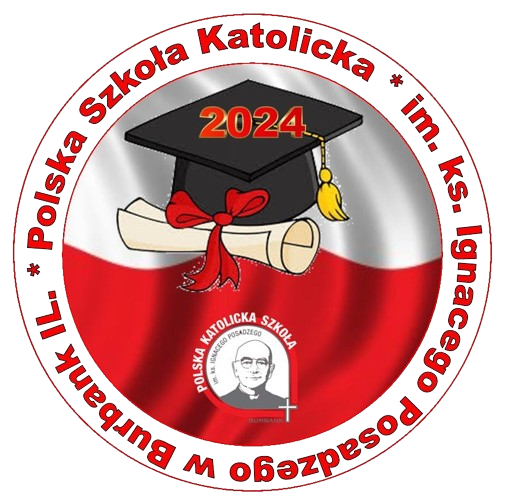 Emilia Dobrzyn
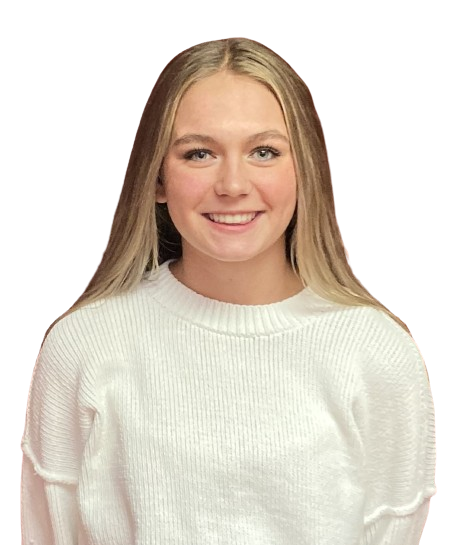 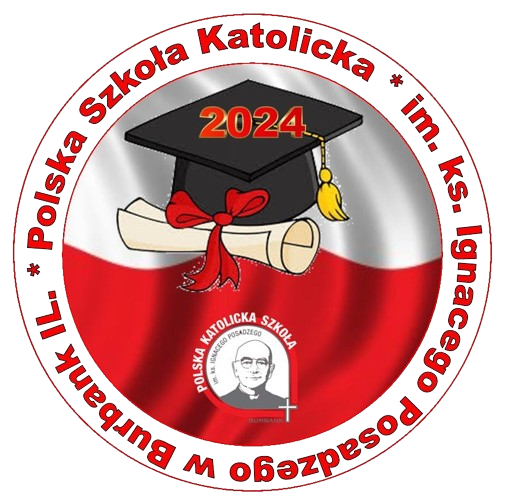 Amelia Fudala
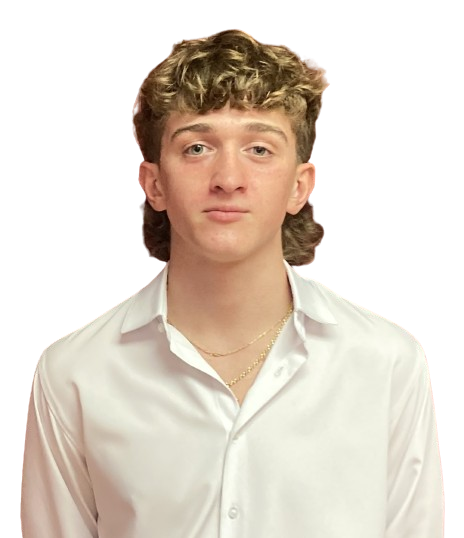 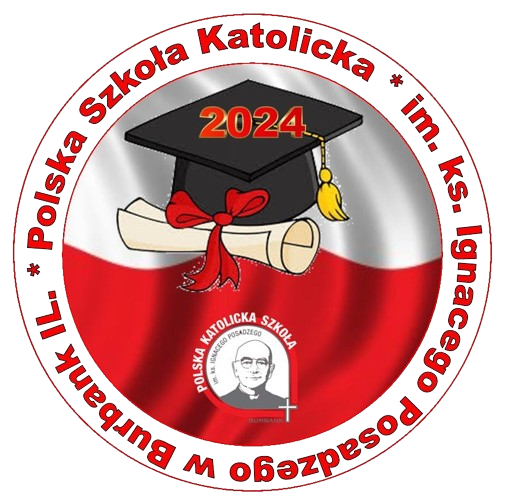 Krzysztof Gieron
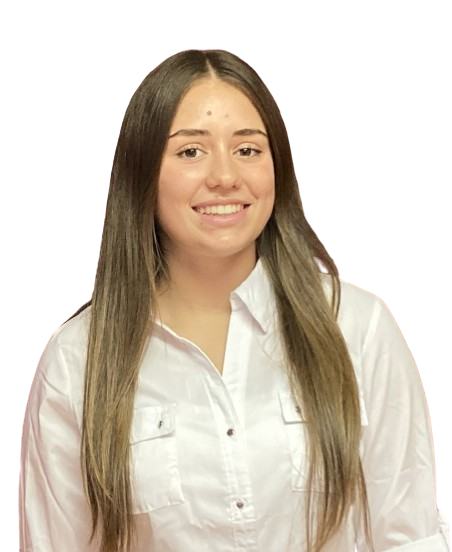 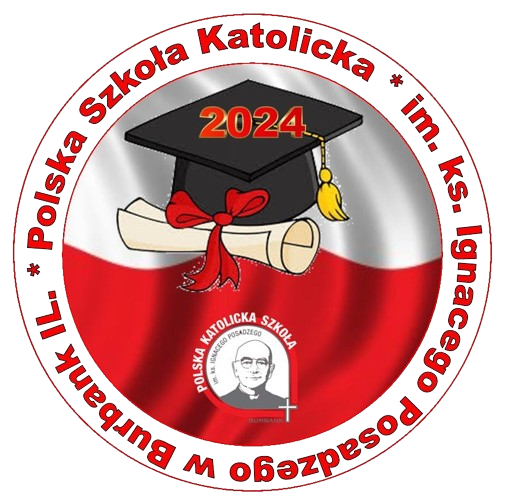 Jagoda Janik
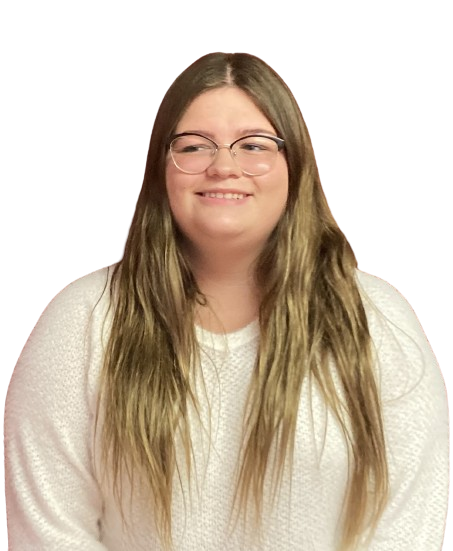 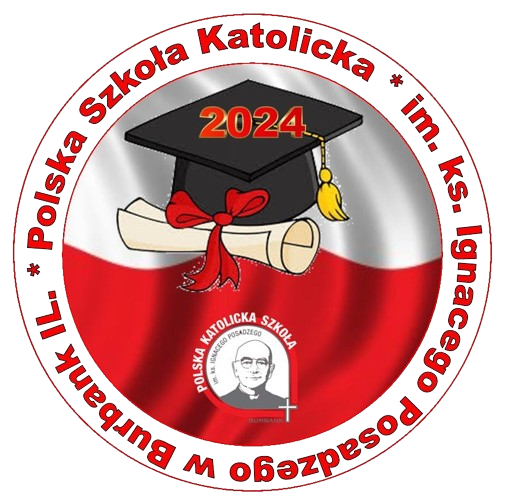 Nicole Janik
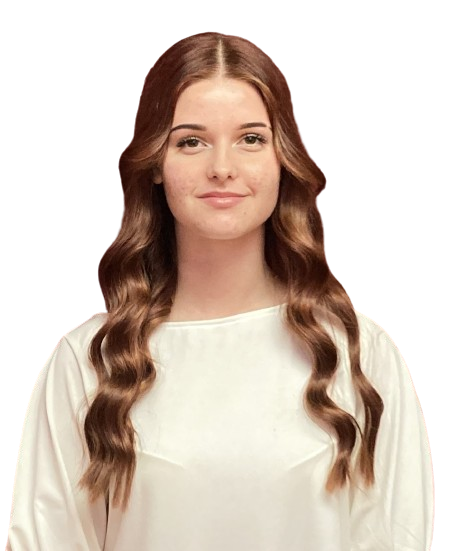 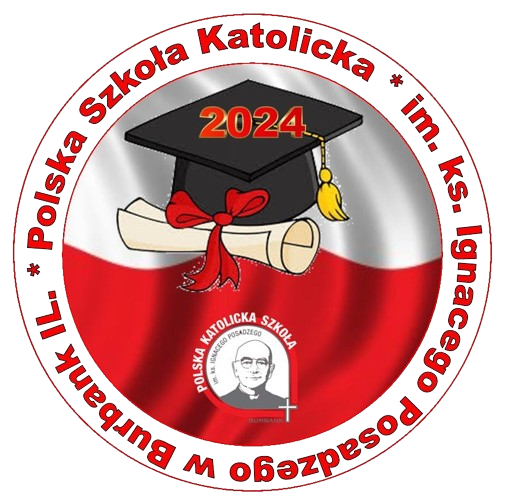 Karolina Jurkowski
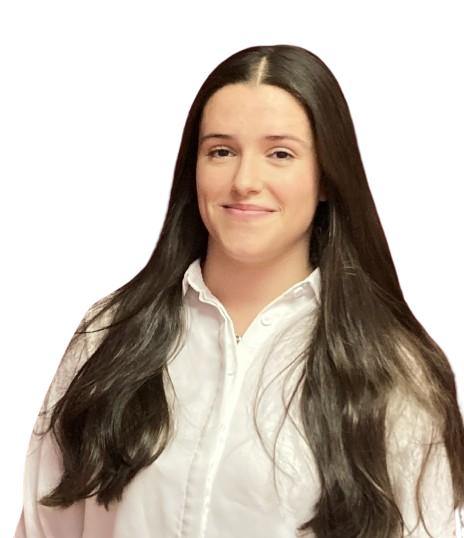 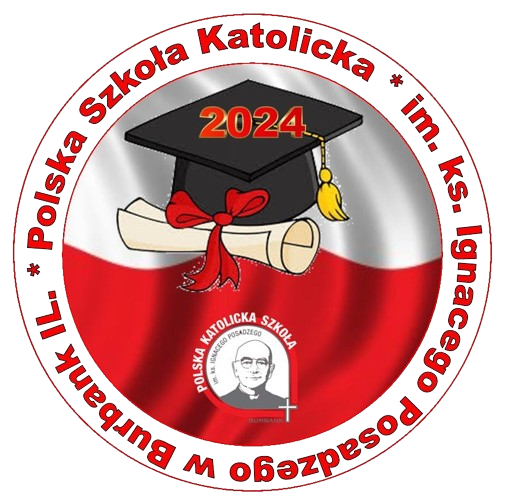 Kinga Konopnicka
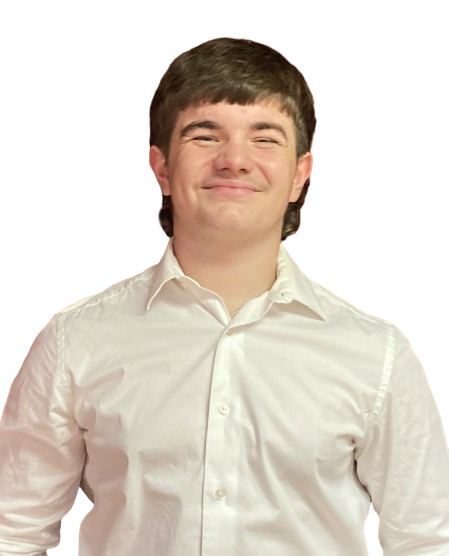 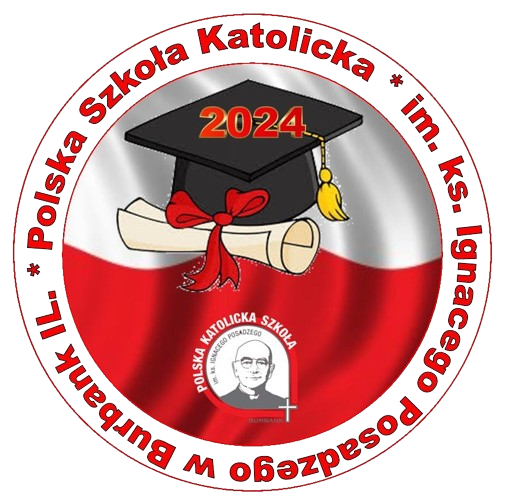 Lukasz Krupa
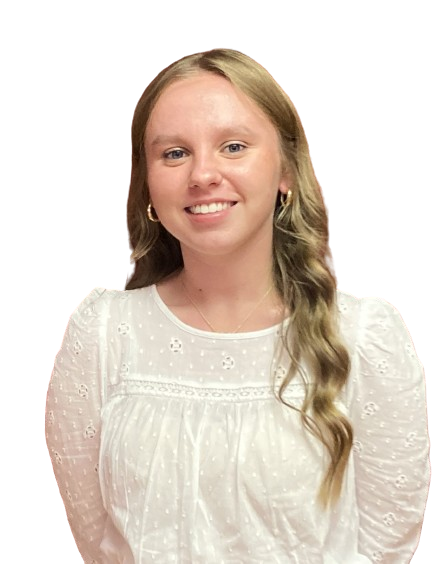 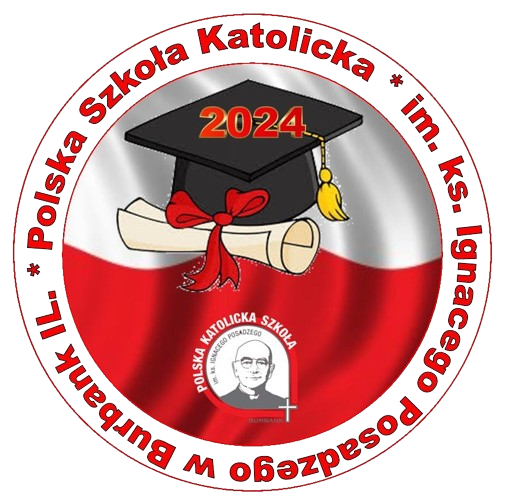 Amelia Kunda
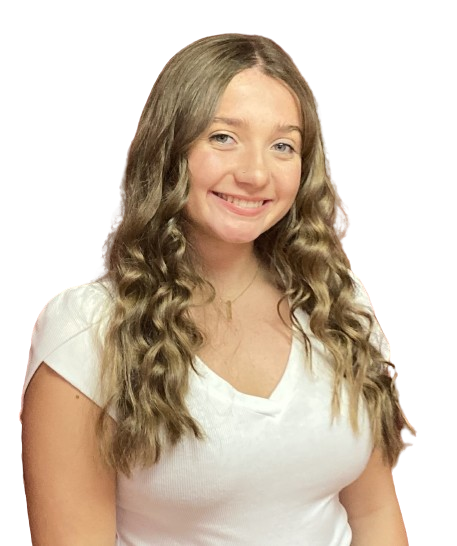 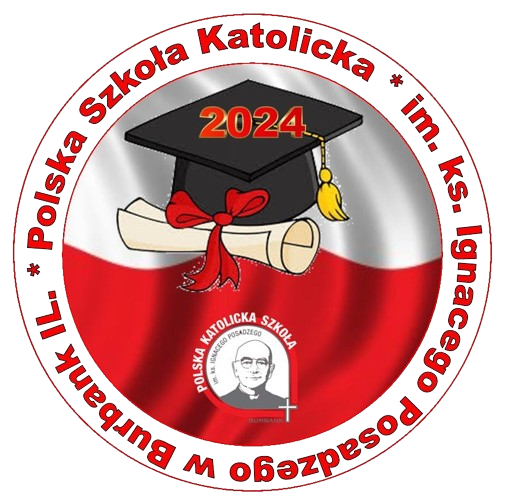 Mirelle Maturlak
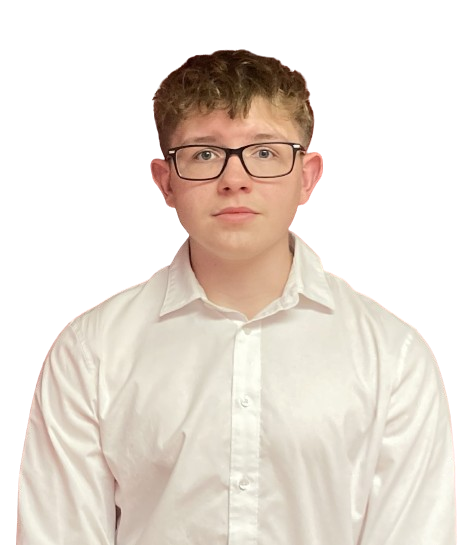 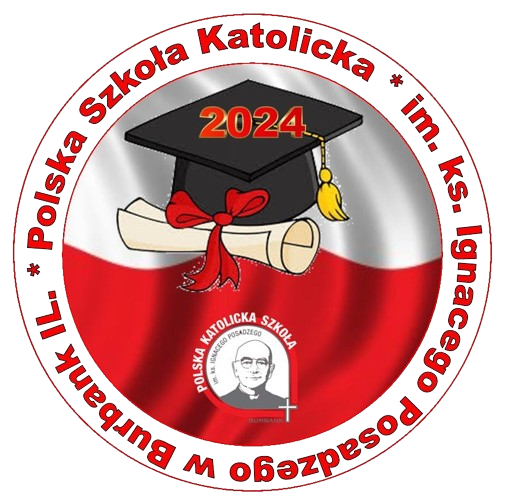 Christian Moczarny
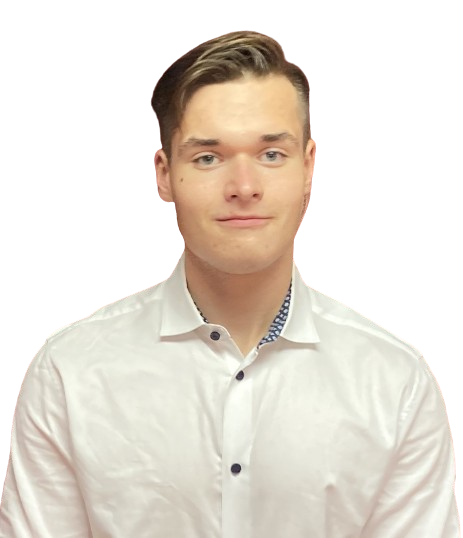 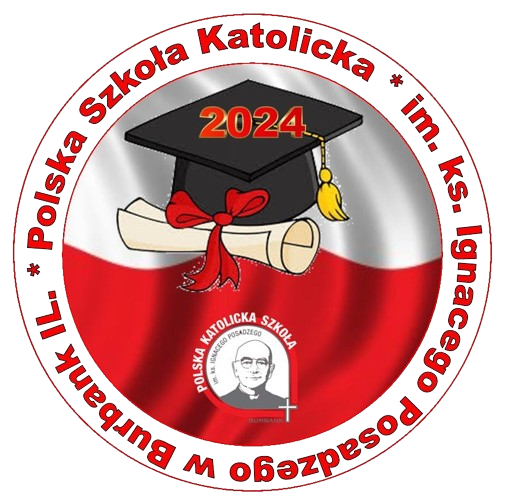 Pawel Mokrzycki
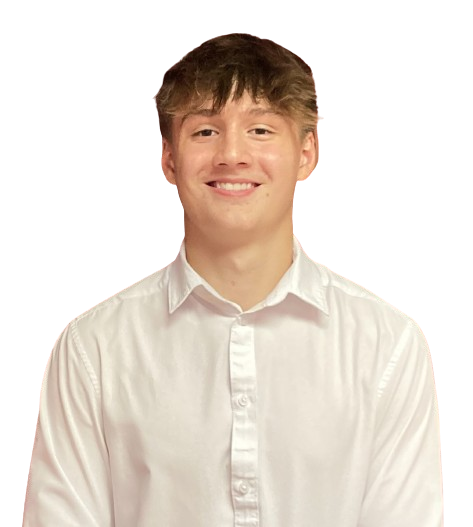 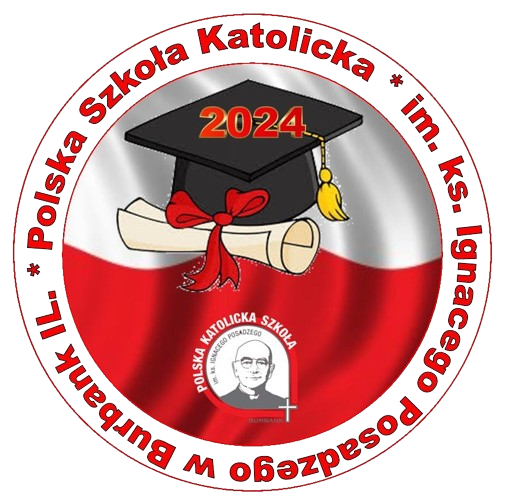 Kamil Niemiec
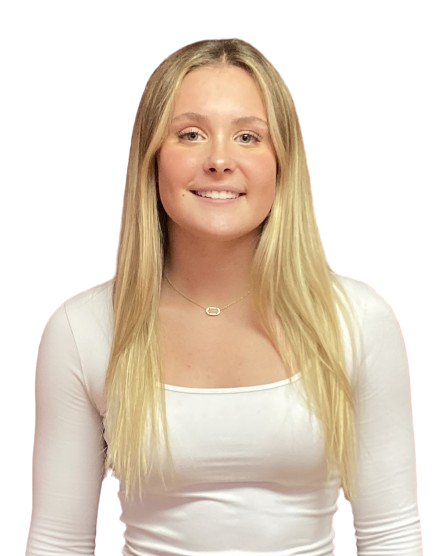 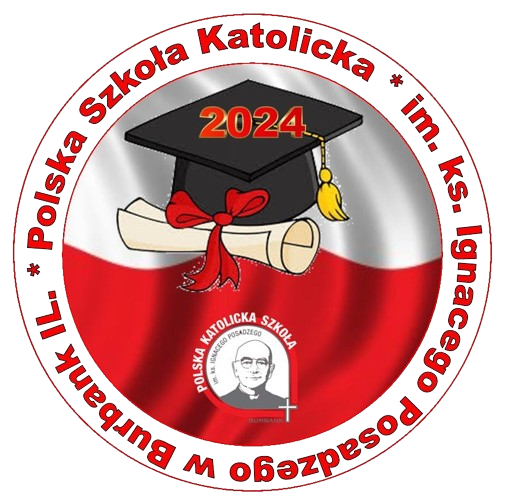 Izabela Plewa
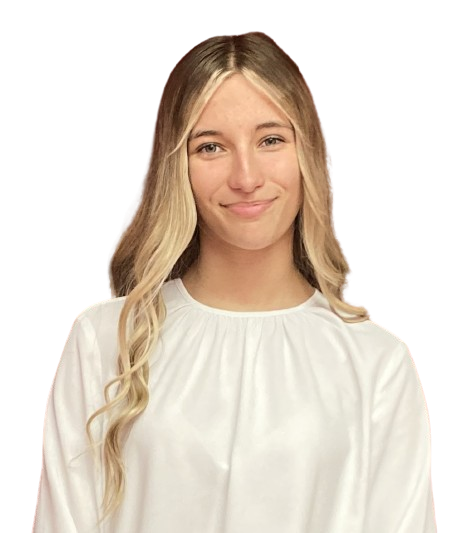 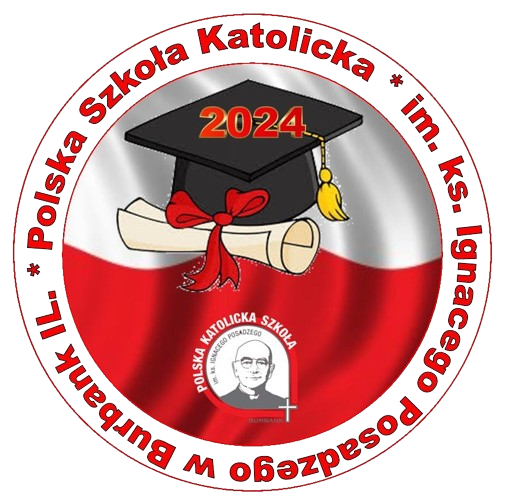 Patrycja Stepinski
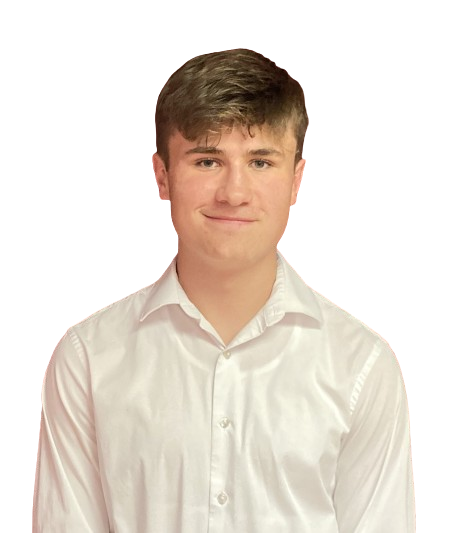 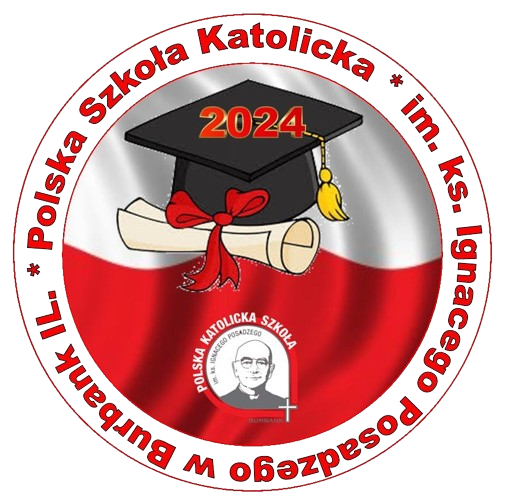 Mateusz Stopka
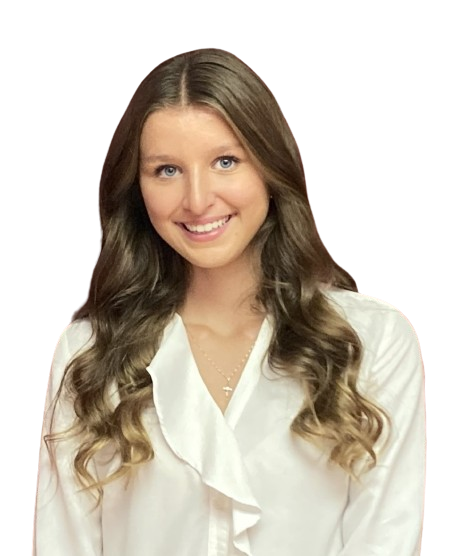 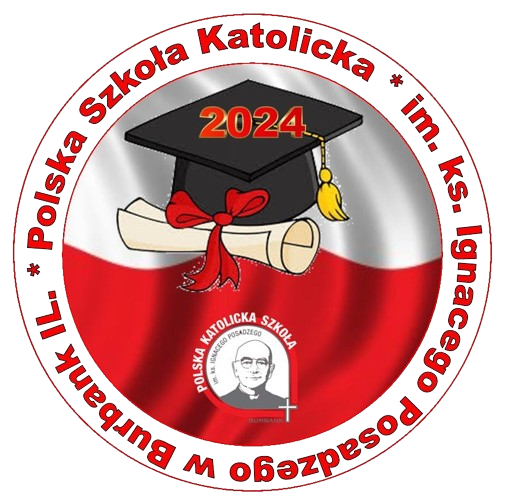 Ann Marie Wojcik
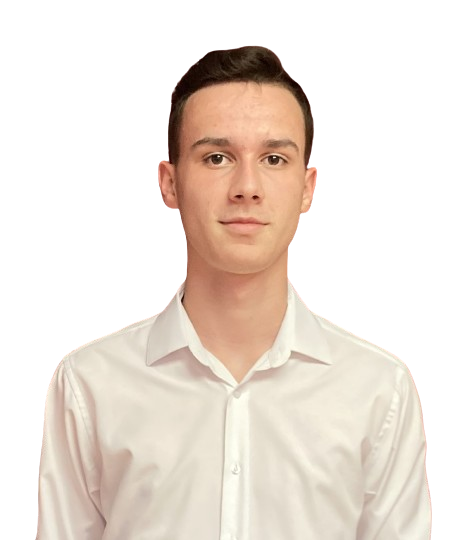 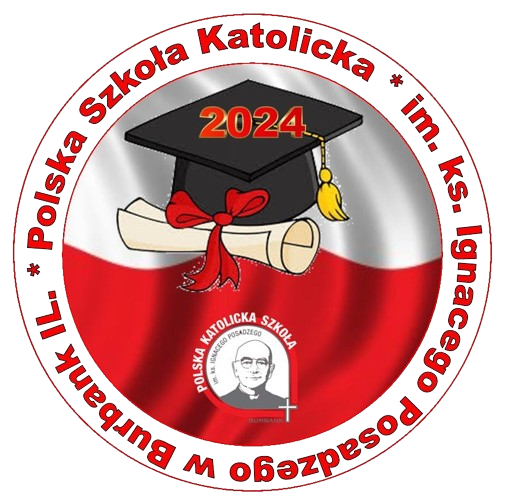 Kacper Zajac
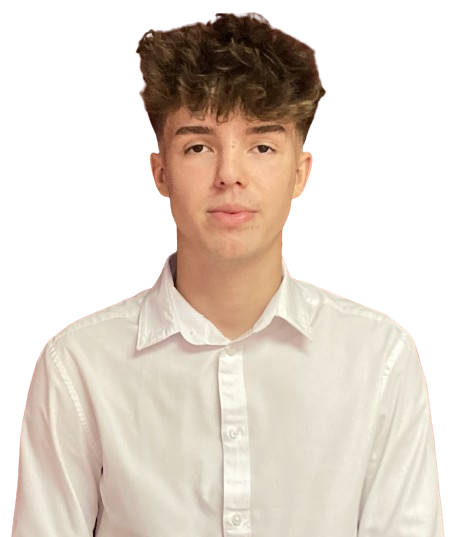 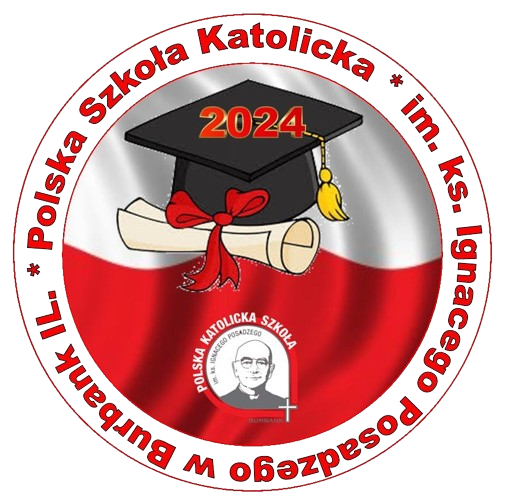 Szymon Zbela
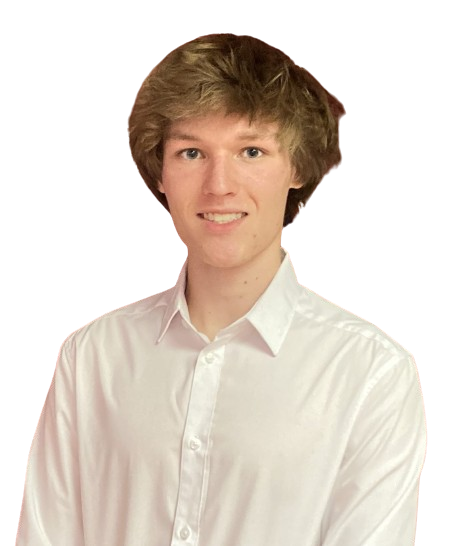 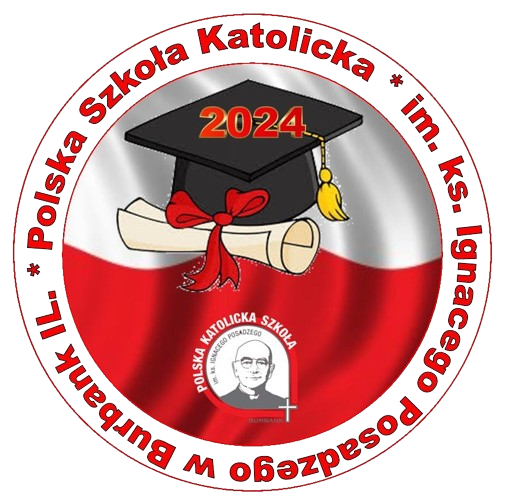 Kacper Zeglin
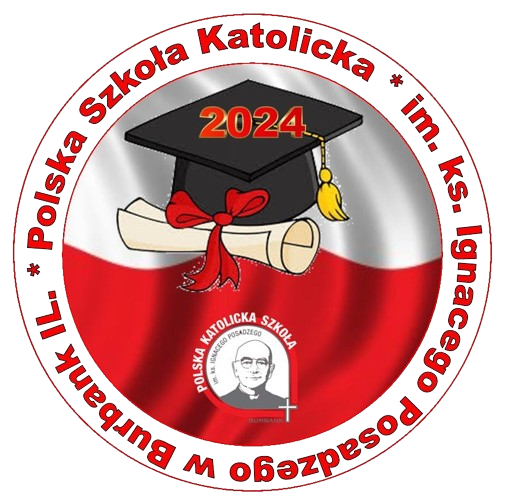 GRATULACJE
JESTEŚMY Z WAS DUMNI